Collated Recommendations
Ching-Cheng (Emily) Chang
Academic Sinica
07/02/2021
Our Aims
Discuss challenges by COVID-19 
Build capacity during recovery
Share best practices & technologies
Address APEC agenda beyond 2020
Day 1
Day 2
Day 3
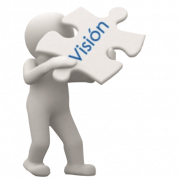 Our Vision
APEC Putrajaya Vision 2040 (2020 Kuala Lumpur Declaration):
Our vision is an open, dynamic, resilient, and peaceful Asia-Pacific community by 2040….
…
To maintain APEC’s unique position as the premier forum for regional economic cooperation as well as  a modern, efficient and effective incubator of ideas, we will embrace continuous improvement of APEC as an institution through good governance and stakeholder engagements.
  … with an appropriate implementation plan and review of its progress.
Summary of DAY 1 (1)
Maximo Torero (Keynote)
FLW: Opportunity of a Triple Win
Examples on How to reduce FLW
Importance of 
Scientific Research, 
Government Incentives, 
Public-Private Partnership, 
Knowledge Sharing among Economies, 
Consumer Education.
Summary of DAY 1 (2)
Dawn Thilmany (US)
Consumers responses from survey
Trend towards e-commerce 
Away-from vs. At-home eating 
Trade disruptions
Sector-specific in nature
New models in the US
Food-box programs 
More local nodes/hubs
Economies of scale maintain in retail
Kevin Chen (P. R. China)
Disruptions 
income/remittance 
Policy responses in China
Monitor market to avoid panic
Promote e-commerce (3 models)
IFPRI’s global response
Build resilience into food system
Maintain open trade
Provide financial support
Leverage private investment
Summary of DAY 1 (3)
Miranda Mirosa (New Zealand)
8 challenges 
Consumption channel change
Export
Meat processing
Labor shortage
Household waste
Increase food bank demand
Need for long-term solutions 
Biological byproducts
Solutions
Innovations
Government support (funding and policy)
Awareness and education
Mark Mitchell (Australia)
Challenges
Doubled demand for food relief (2019 to 2020)
Change in consumer values: food safety, provenance, AUS-made, organic, minimal packaging.
Labor shortage
Shipping cost increased
Solutions
International Freight Assistance Mechanism
PPP: AUS Food Pact
Cold Chain:
quality management
training professionals
Summary of DAY 2 (1)
1. Thomas Reardon 
Rapid transformation of food value chain Tree Trunk 
Rise of e-commerce  Tree Branch
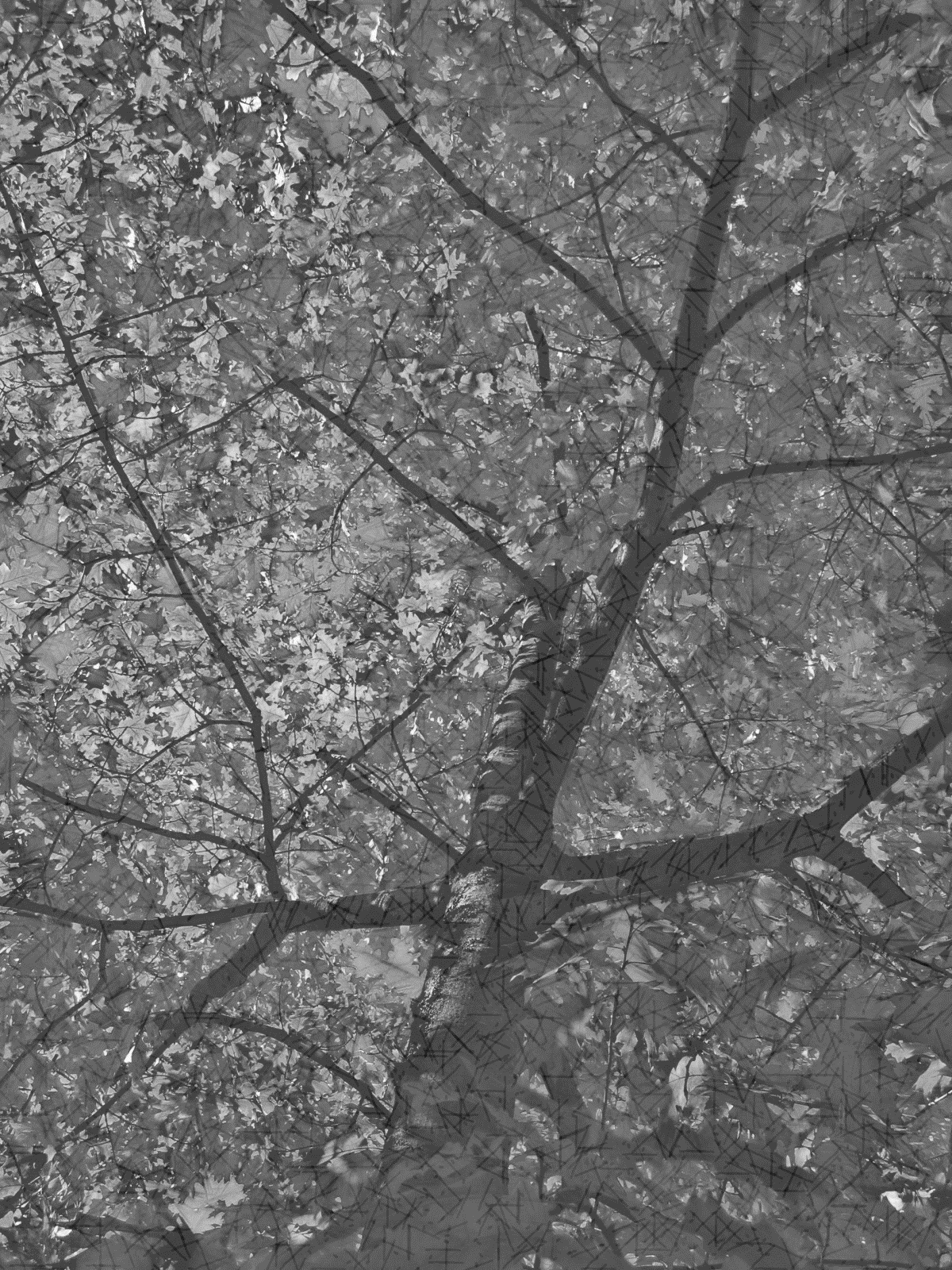 Demand Driver
Supply Driver
Summary of DAY 2 (2)
Issues to be addressed:
Increase capacity with efficiency
Flexible food safety 
Connect with Food Banks
Promote responsible consumption
Youth involvement
Public-private partnership
Circular economy
Consumer awareness
Behavior change education
Best practices/info sharing
Chile
Commission on reduction of FLW
Strategy for organic waste
Proposed Bill for distribution of food
Micro food banks
Japan 
NTT DOCOMO’s EcoBuy App & ESG initiatives
Chinese Taipei
E-commerce & Delivery Intermediaries
Carrefour & Food Banks
Smart agriculture, post-harvest tech
Food Agri Education Law
Thailand
Increase shelf life
Environment-friendly practices
Food sharing
Vietnam
Nestlé’s reusing organic waste to generate electricity
Summary of DAY 2 (3)
Kenneth Dy: APEC Survey Report
SOLUTIONS
Policies
Challenges
Impacts
Expectations
Solutions
More solutions available?   Yes, but …..
Need for cross-ministerial collaboration of agencies in charge of agriculture, industry, social welfare, and environment.
Summary of DAY 3 (1)
Dana Gunders (ReFED)
Data-Driven Solutions in: 
          (a) Insights Engine and (b) Roadmap to 2030
7 Key Action Areas (first five grouped):
Prevention (optimize harvest, enhance distribution, refine management, maximize utilization, reshape consumer environments)
Food Rescue
Recycling anything that remains
Summary of DAY 3 (2)
Brian Lipinski (WRI)
Economy Level  Data, Stakeholders, Policy
Global Agenda  10 interventions to scale-up
Develop strategies 
Create public-private partnerships 
Launch a “10 × 20 × 30” initiative to get supply chains working.
Invigorate efforts to reduce smallholder losses
Launch a “decade of storage solutions”
Shift social norms.
Go after the hotspots of GHG emissions 
Scale up financing.
Summary of DAY 3 (3)
Panel Session (led by Phillip Houlding, PPFS Chair)
 Suggestions to APEC Food Security Roadmap Towards 2030
Public-Private Partnership
Inter-agency Collaboration
Food Loss and Waste Champions
Economy-specific Indicators for Self-improvement, not comparison
Suggestions to Heighten the Specificity of the Roadmap
FLW in Roadmap 2030 (Draft)
“Reducing food loss and waste provides benefits in several areas; it improves food security and availability, reduces greenhouse gas emissions and mitigates climate change. In 2019, the 5th APEC Ministerial Meeting on Food Security acknowledged that “… reducing food loss and waste can also be an adaptive and mitigation option to reduce the food security risks of new climate scenarios …”  Reductions can also save money for farmers, food processors, foodservice operators, retailers, and households, while small and midsize enterprises can realize business benefits in the process.”
FLW in Roadmap 2030 (Draft)
 Sustainability: 
“Provide capacity building and best practice sharing workshops to support member economies' individual and collective efforts to adopt and align with the UN Sustainable Development Goals 12.3 “by 2030, halve per capita global food waste at the retail and consumer levels and reduce food losses along production and supply chains, including post-harvest losses,” with specific indicators based on each economy’s respective situation and as measured by the UN/FAO Food Waste Index (FWI) and a Food Loss Index (FLI).”
Final Remarks
COVID-19  Recovery 
APEC need a “Resilient” Food System
Future Challenges:
Urbanization, population growth,… (Socio-Economic)
Climate change, extreme weather, … (Climatic)
Resource limitation, …. (Ecological)
Disease, Pandemic,… (Biological)
Transformation of Food Value Chain
Supermarket revolution
Digital revolution , E-commerce,…
Changes in consumer behavior, diet, …..
An APEC Action Plan for Reducing Food Loss and Waste
Thank you Comments/Suggestions welcomeFor more information, contact: Ching-Cheng ChangInstitute of Economics, Academia Sinica. emily33662666@gmail.com